DATI INVALSI
Restituzione dei dati invalsi
Anno scolastico 2017/2018
Cosa dicono i dati INVALSI?
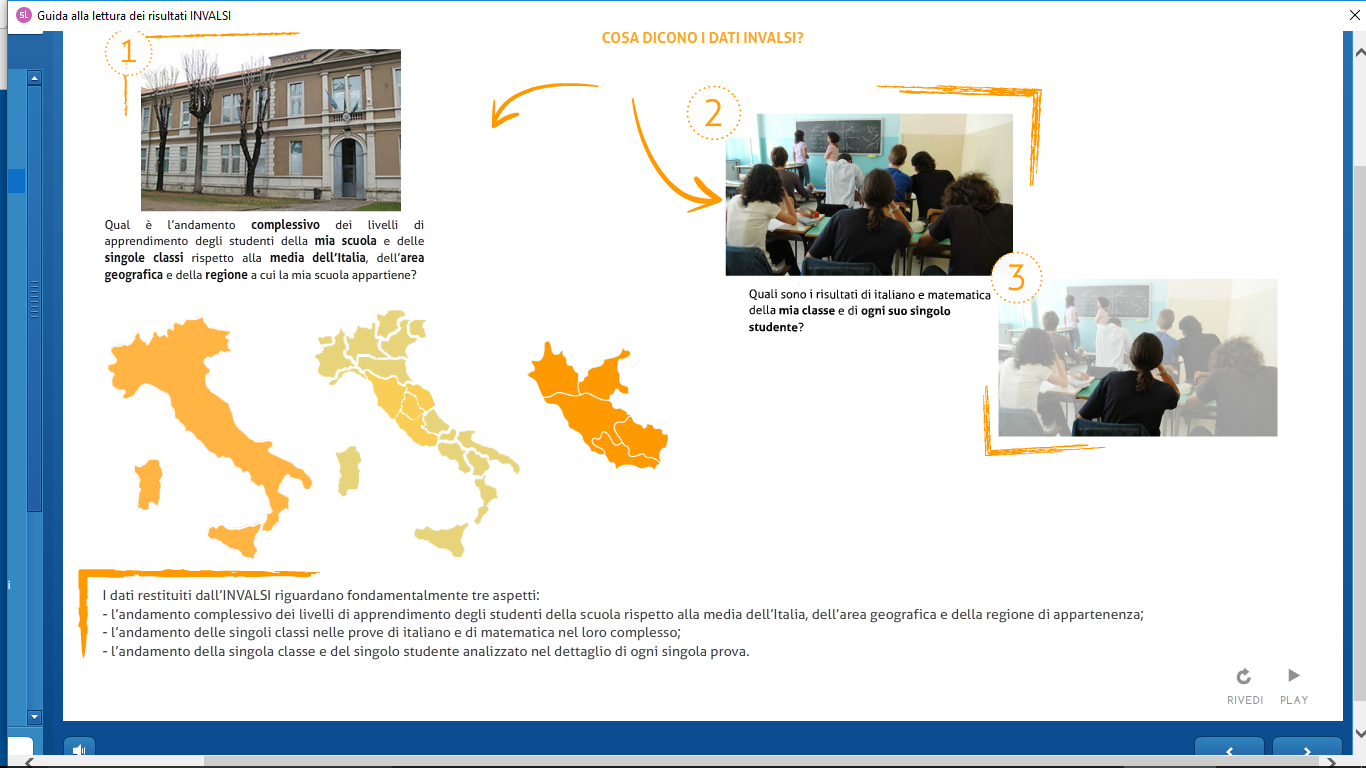 L’andamento complessivo dei livelli di apprendimento degli studenti della scuola
L’andamento della singola classe 
nelle prove di italiano, matematica e inglese nel loro complesso 
e nel dettaglio di ogni singola prova
L’andamento del singolo studente analizzato nel dettaglio di ogni singola prova
rispetto 
alla media dell’Italia, dell’area geografica e della regione
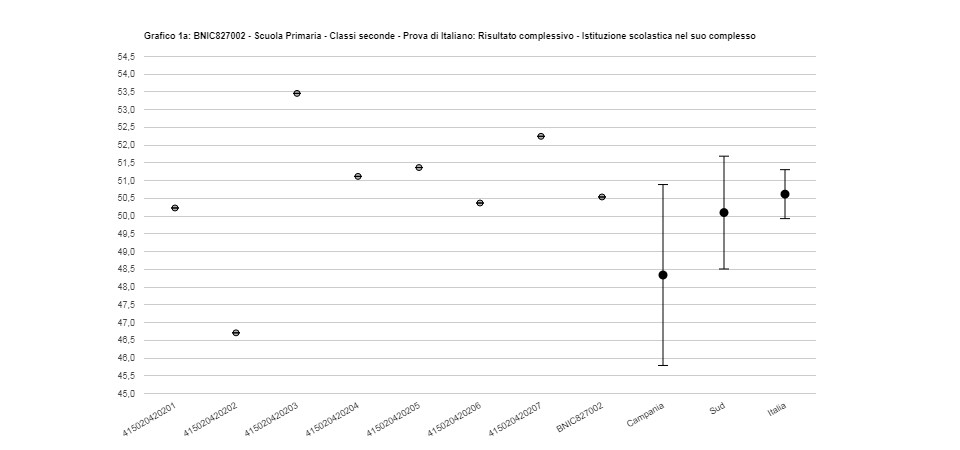 Prova di
ITALIANO
istituto nel suo complesso
3
7
5
4
1
6
2
singole classi
SCUOLA PRIMARIA – CLASSI 2°
CLASSI 2° - Prova di ITALIANO
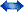 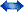 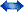 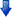 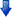 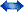 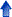 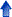 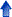 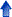 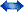 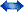 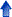 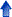 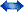 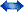 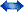 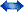 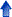 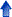 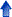 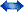 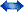 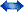 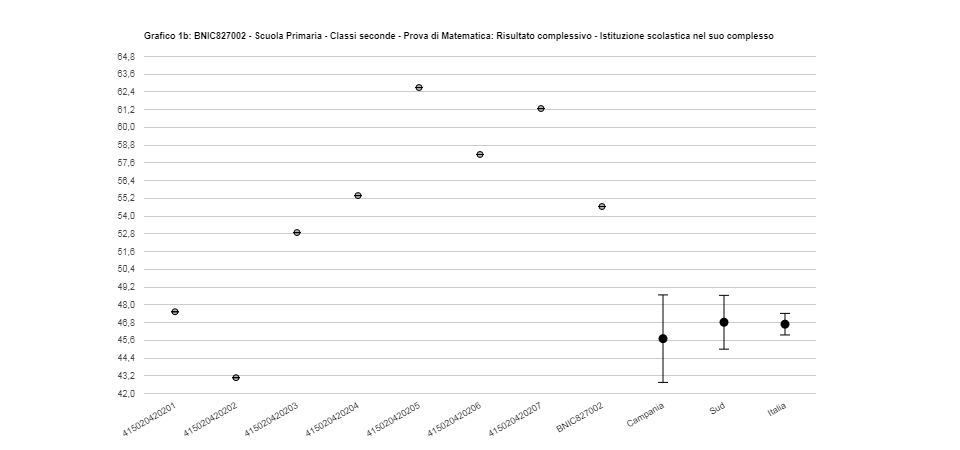 Prova di
MATEMATICA
istituto nel suo complesso
5
7
6
4
3
1
2
singole classi
SCUOLA PRIMARIA – CLASSI 2°
CLASSI 2° - Prova di MATEMATICA
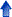 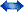 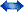 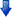 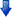 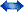 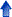 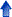 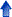 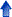 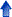 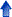 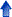 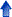 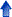 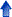 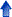 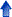 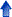 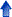 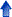 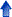 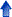 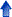 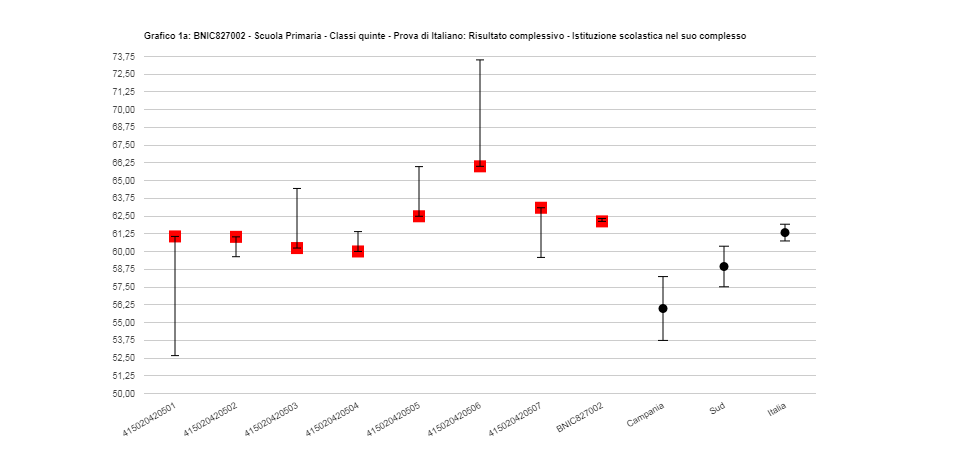 Prova di
ITALIANO
6
punteggio medio delle 200 classi con ESCS simile
istituto nel suo complesso
5
3
4
2
7
1
singole classi
SCUOLA PRIMARIA – CLASSI 5°
CLASSI 5° - Prova di ITALIANO
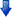 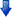 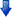 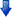 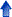 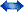 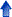 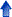 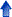 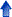 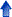 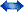 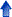 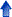 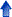 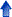 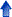 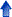 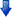 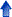 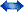 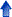 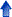 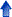 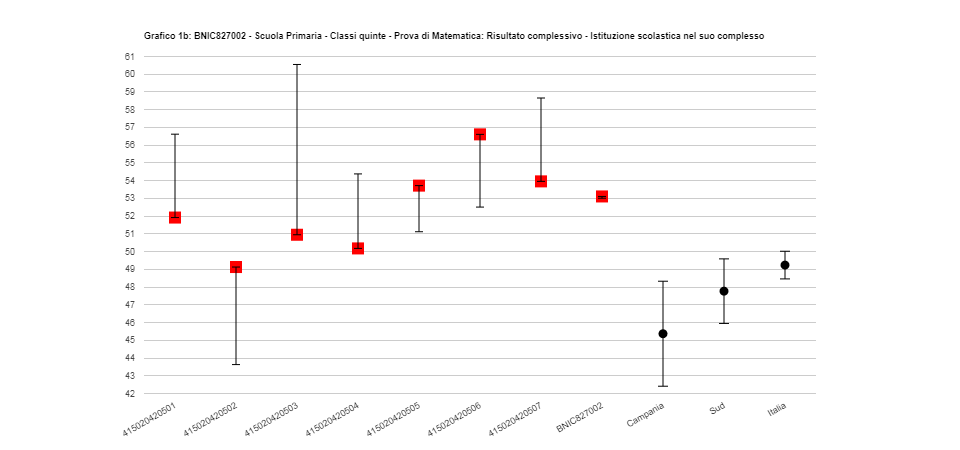 Prova di
MATEMATICA
3
7
istituto nel suo complesso
1
4
6
5
punteggio medio delle 200 classi con ESCS simile
2
singole classi
SCUOLA PRIMARIA – CLASSI 5°PROVA DI MATEMATICA
CLASSI 5° - Prova di MATEMATICA
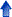 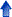 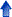 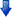 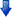 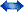 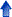 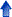 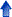 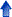 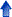 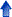 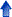 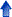 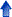 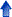 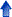 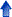 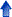 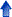 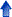 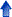 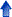 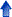 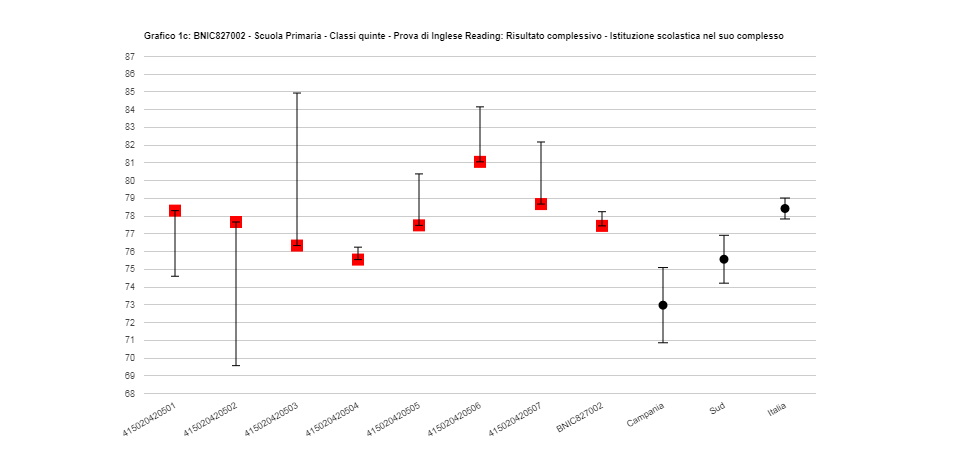 Prova di
INGLESE
READING
3
6
7
istituto nel suo complesso
5
4
punteggio medio delle 200 scuole con ESCS simile
1
2
singole classi
SCUOLA PRIMARIA – CLASSI 5°PROVA DI INGLESE READING
CLASSI 5° - Prova di INGLESE Reading
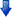 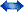 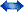 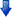 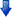 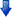 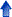 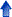 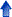 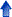 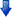 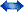 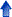 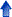 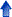 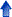 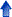 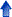 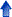 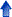 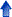 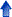 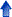 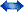 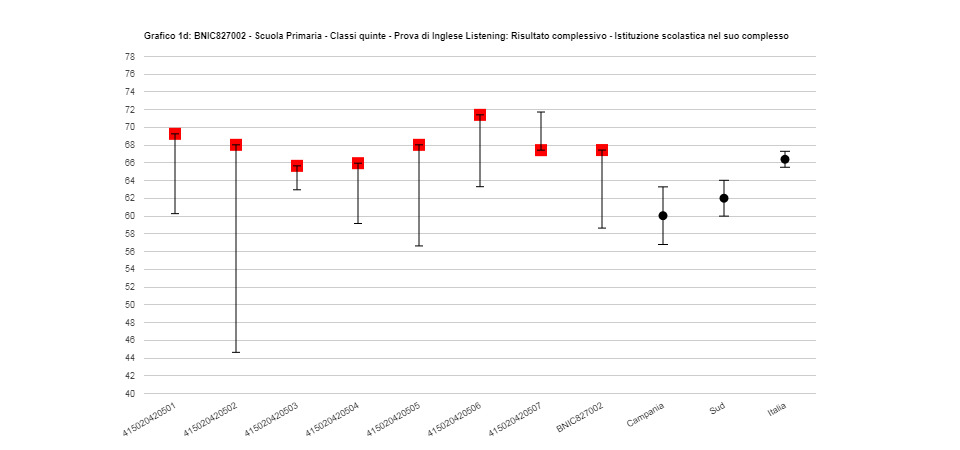 Prova di
INGLESE
LISTENING
punteggio medio delle 200 scuole con ESCS simile
7
3
6
1
4
5
istituto nel suo complesso
2
singole classi
SCUOLA PRIMARIA – CLASSI 5°PROVA DI INGLESE LISTENING
CLASSI 5° - Prova di INGLESE Listening
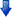 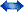 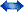 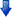 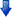 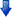 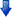 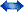 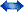 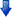 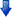 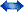 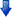 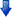 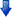 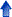 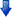 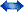 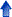 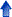 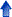 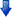 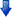 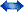 Classi 2°
ANDAMENTO NEGLI ULTIMI ANNI SCOLASTICI

Prova di
ITALIANO
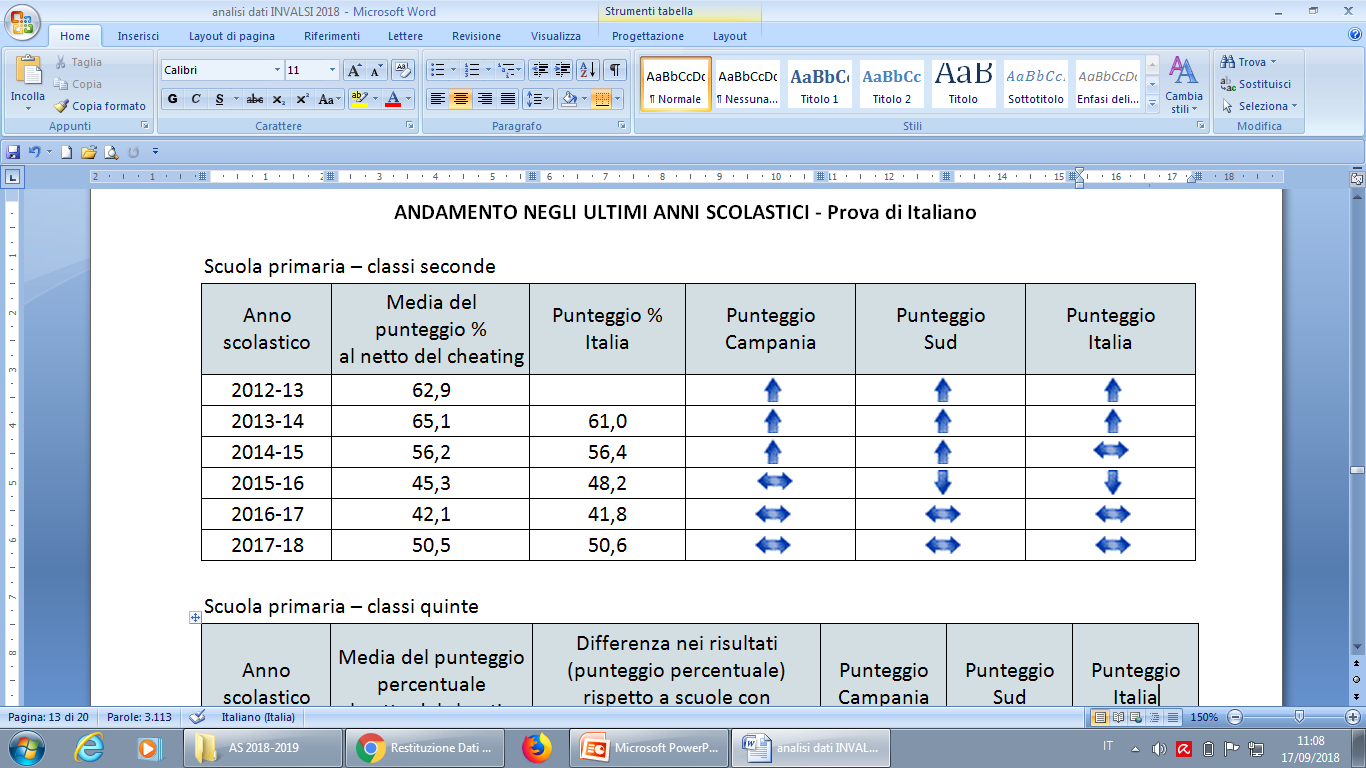 Classi 5°
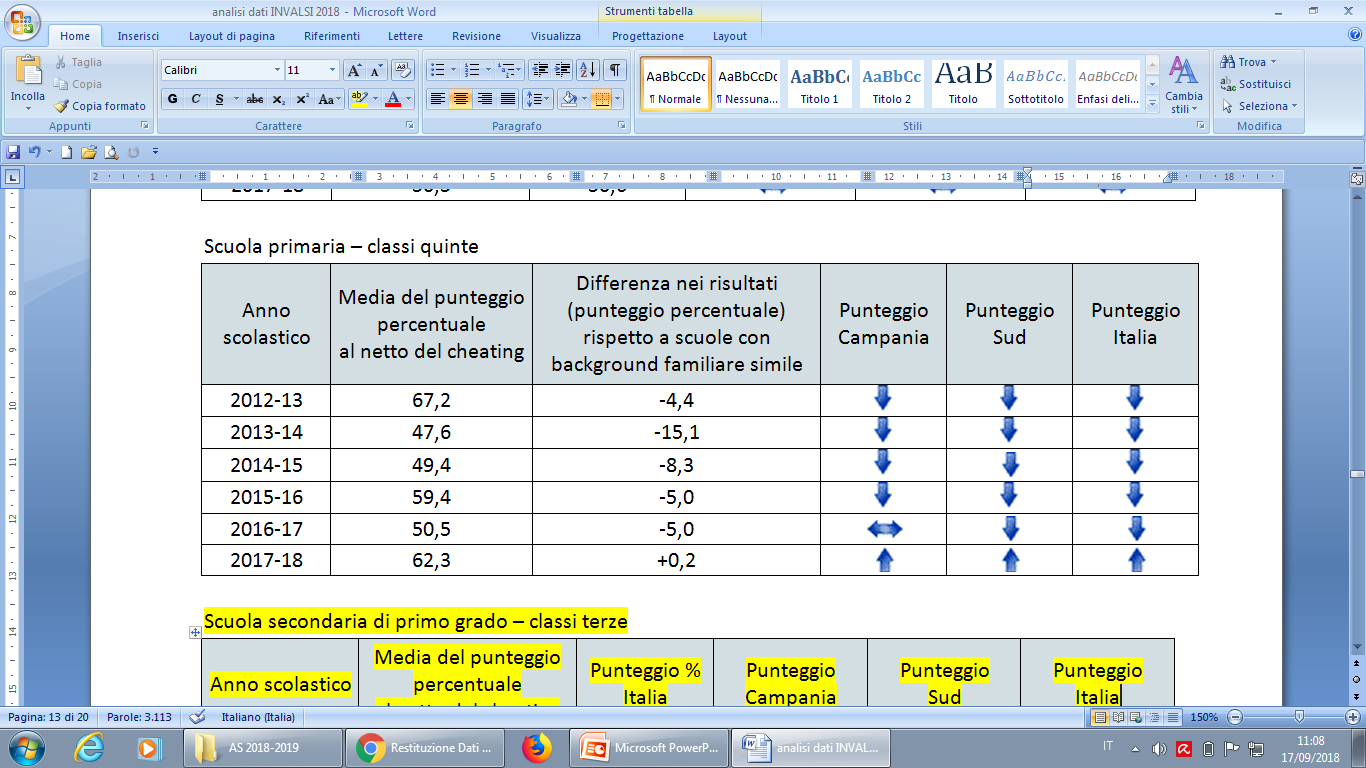 Classi 2°
ANDAMENTO NEGLI ULTIMI ANNI SCOLASTICI

Prova di
MATEMATICA
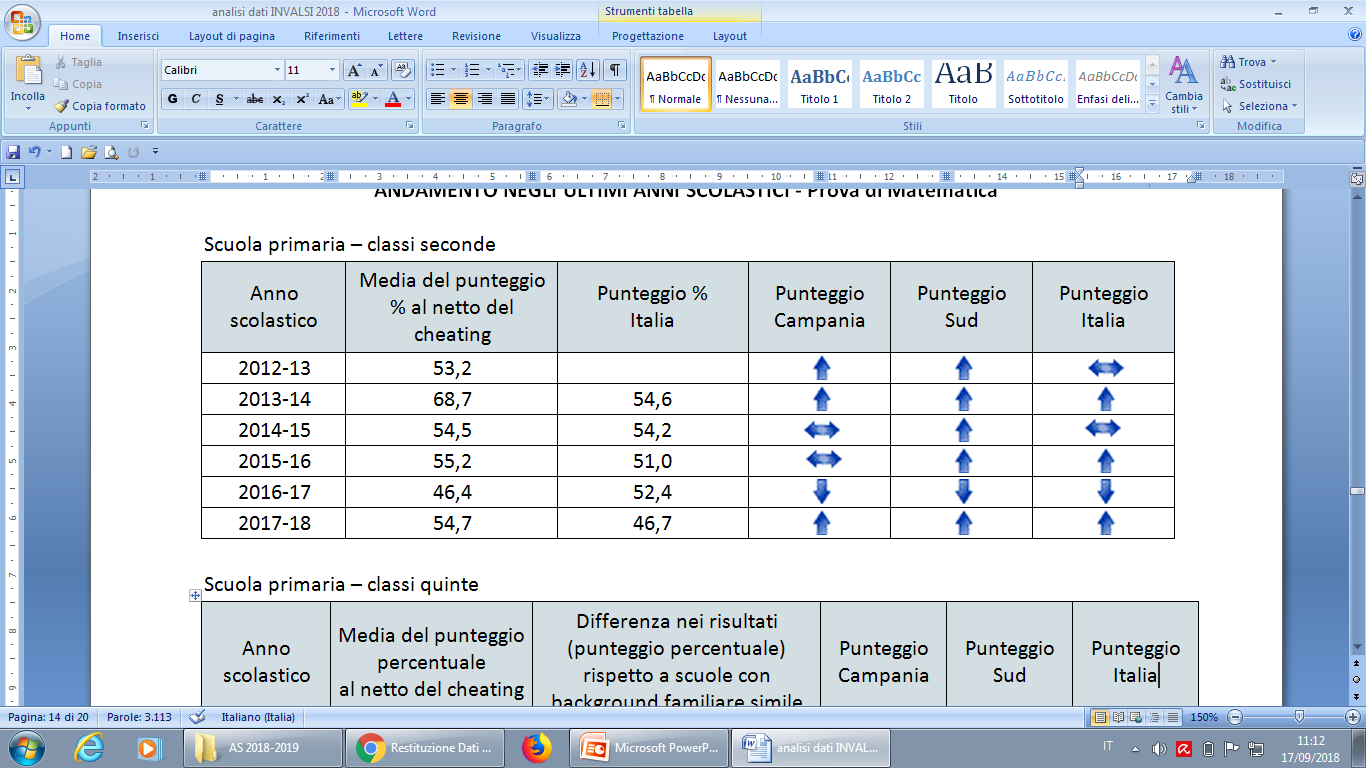 Classi 5°
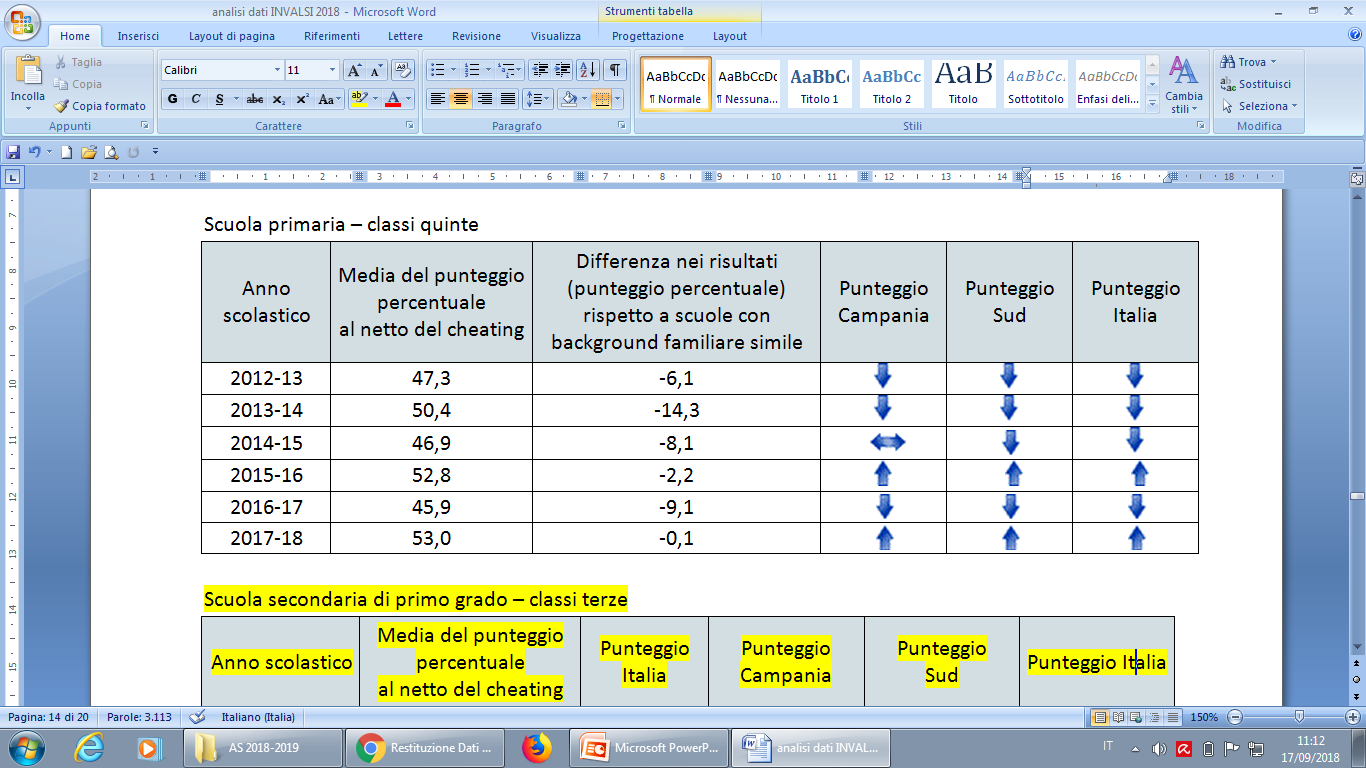 Scuola Secondaria di Primo GradoProva di ITALIANO
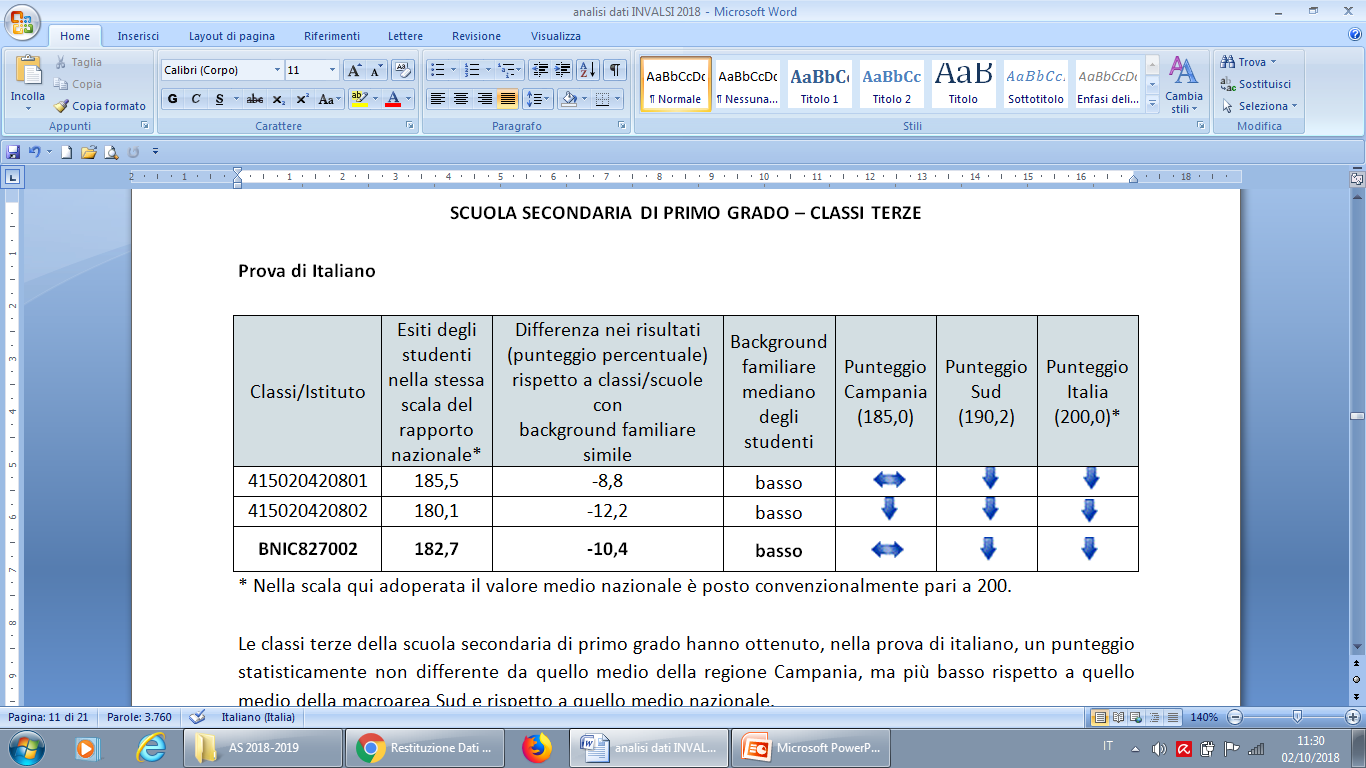 Scuola Secondaria di Primo GradoProva di ITALIANO
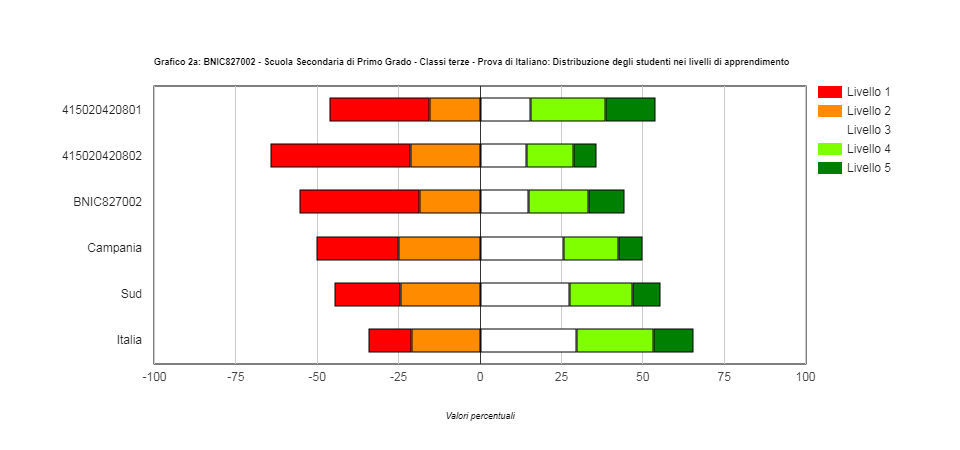 Scuola Secondaria di Primo GradoProva di MATEMATICA
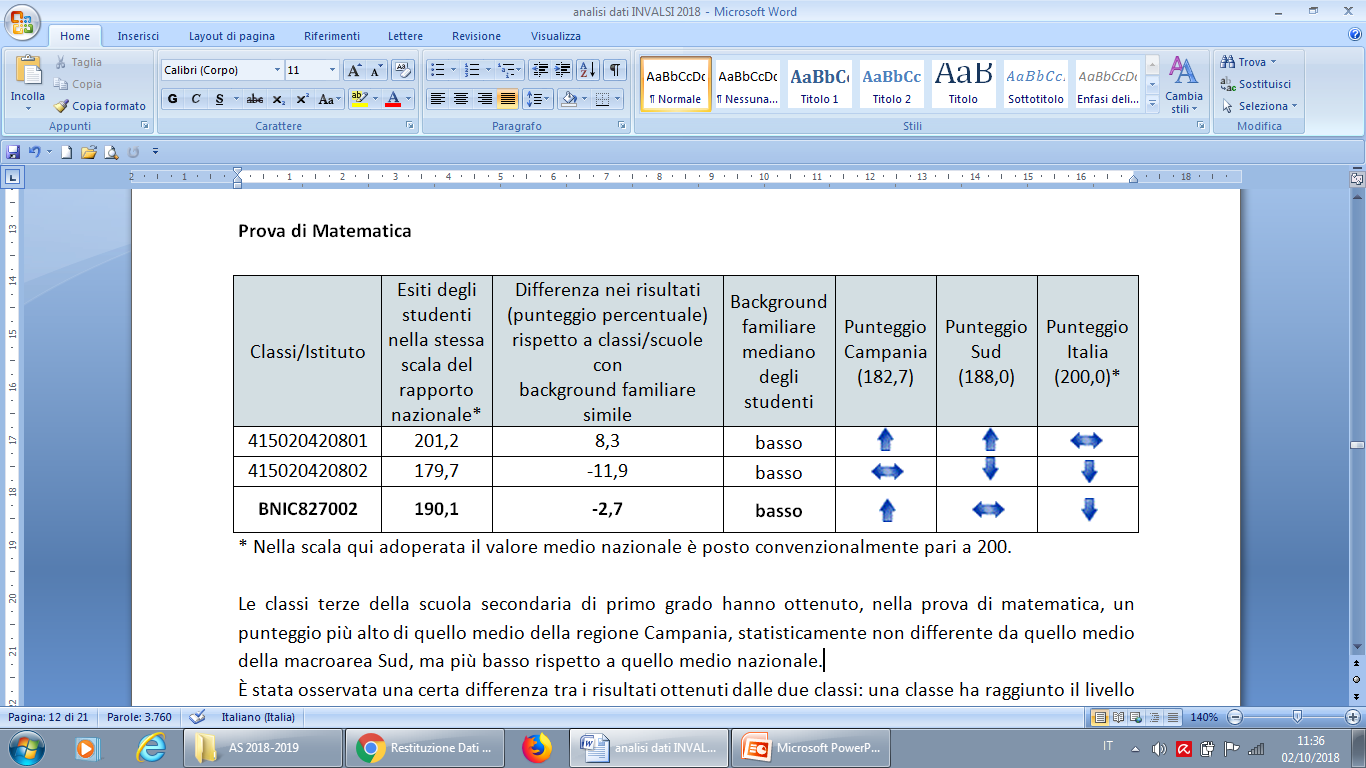 Scuola Secondaria di Primo GradoProva di MATEMATICA
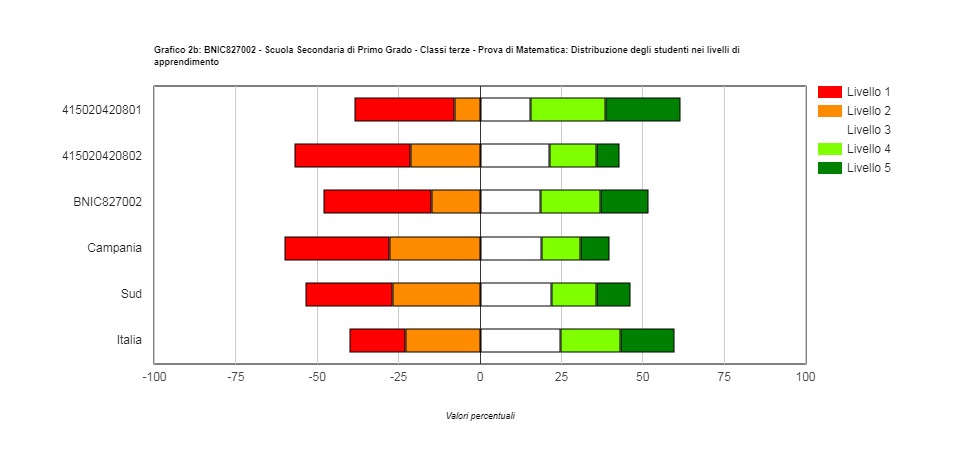 Scuola Secondaria di Primo GradoProva di INGLESE READING
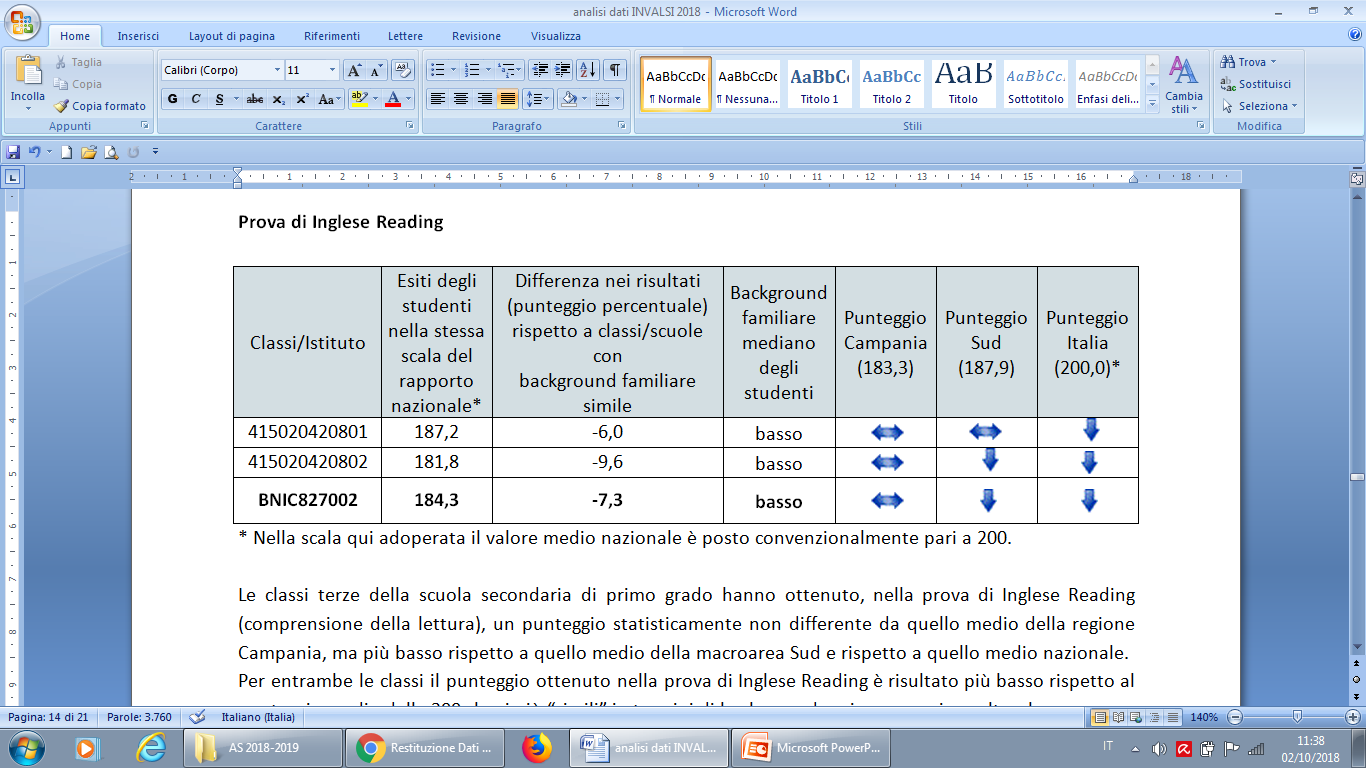 Scuola Secondaria di Primo GradoProva di INGLESE READING
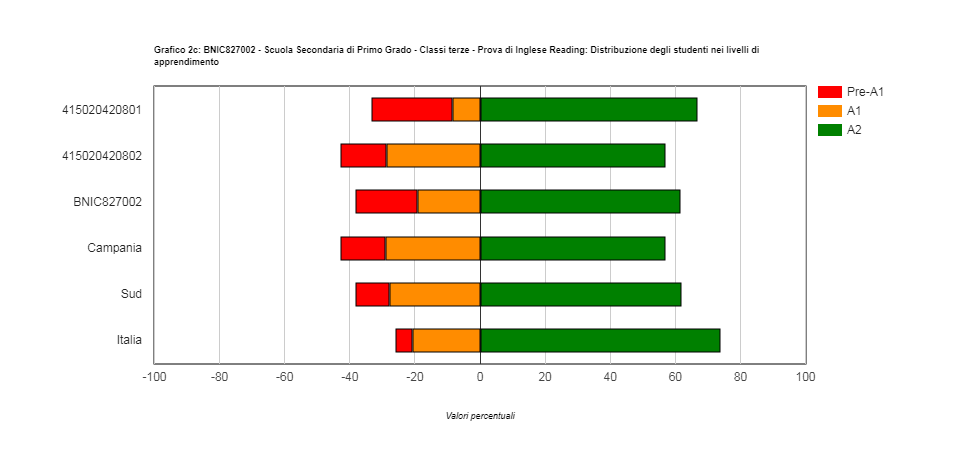 Scuola Secondaria di Primo GradoProva di INGLESE LISTENING
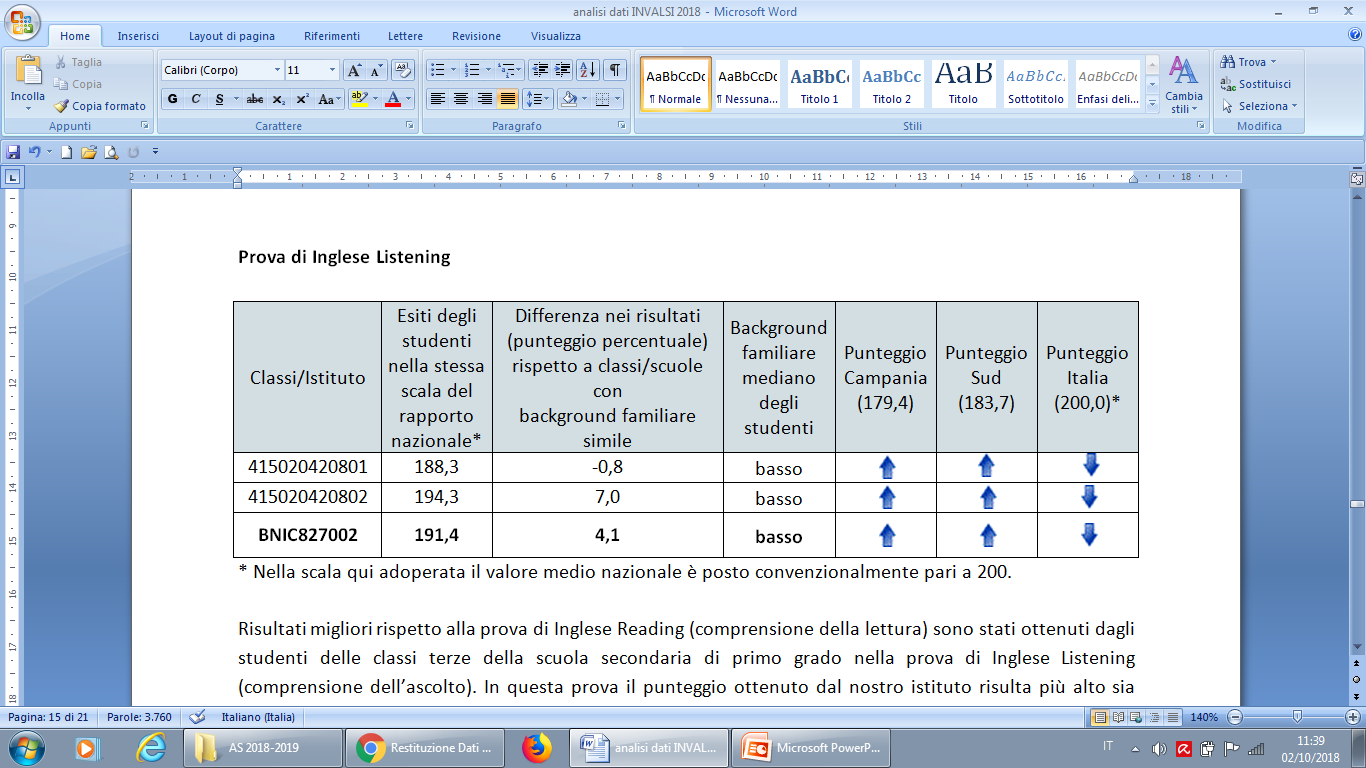 Scuola Secondaria di Primo GradoProva di INGLESE LISTENING
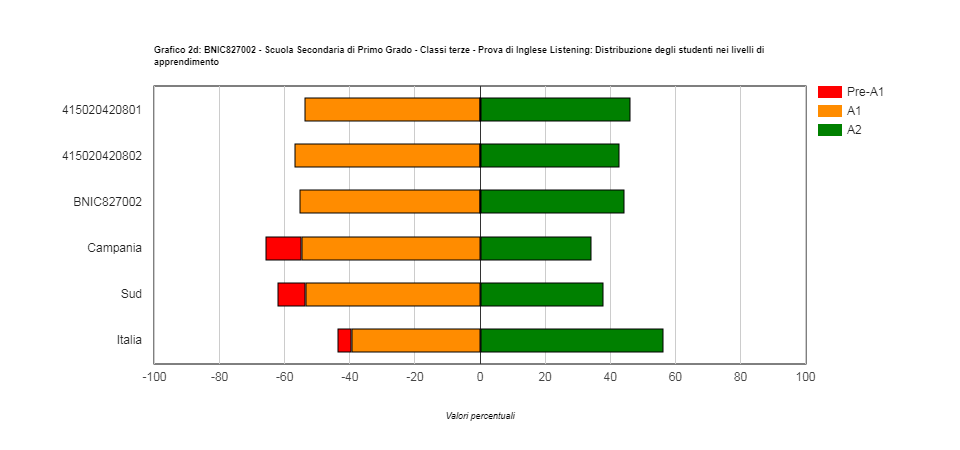 Accesso ai dati
https://invalsi-areaprove.cineca.it/
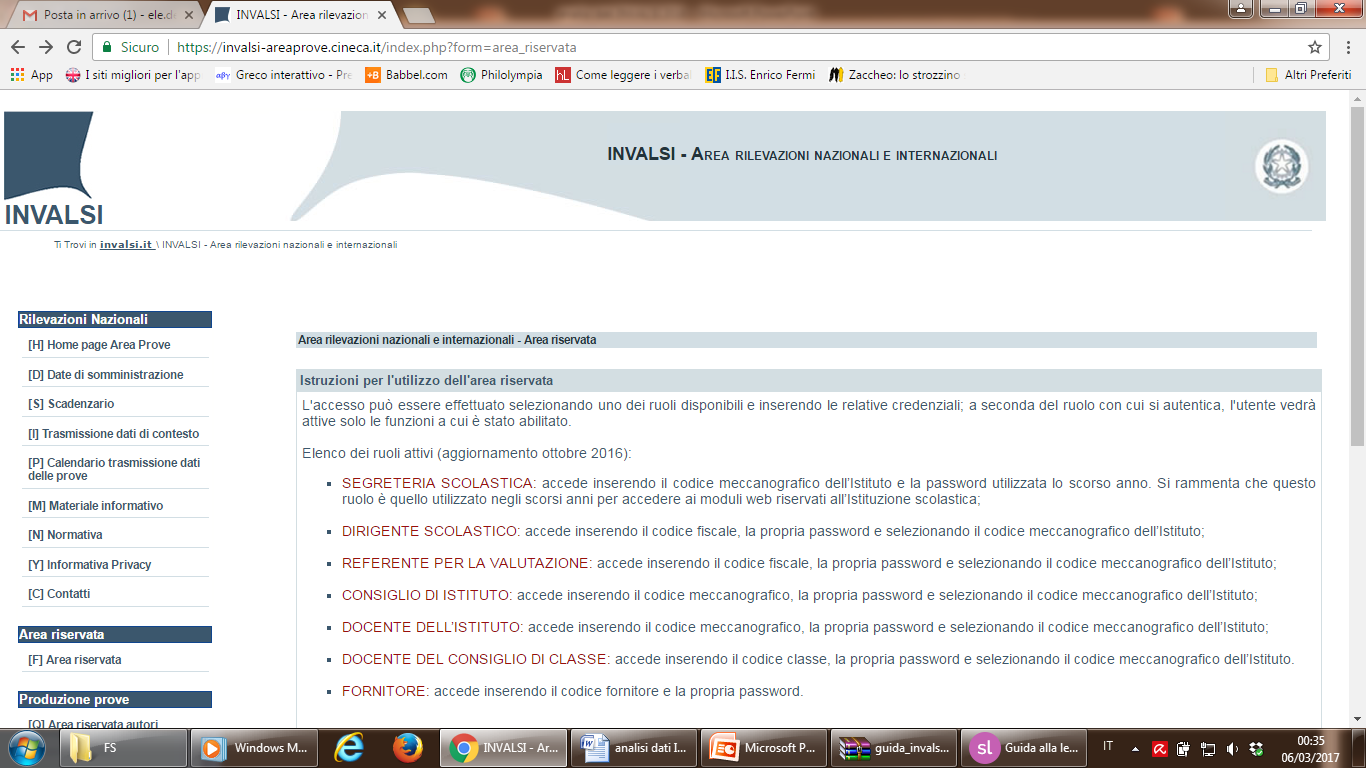 Accesso ai dati
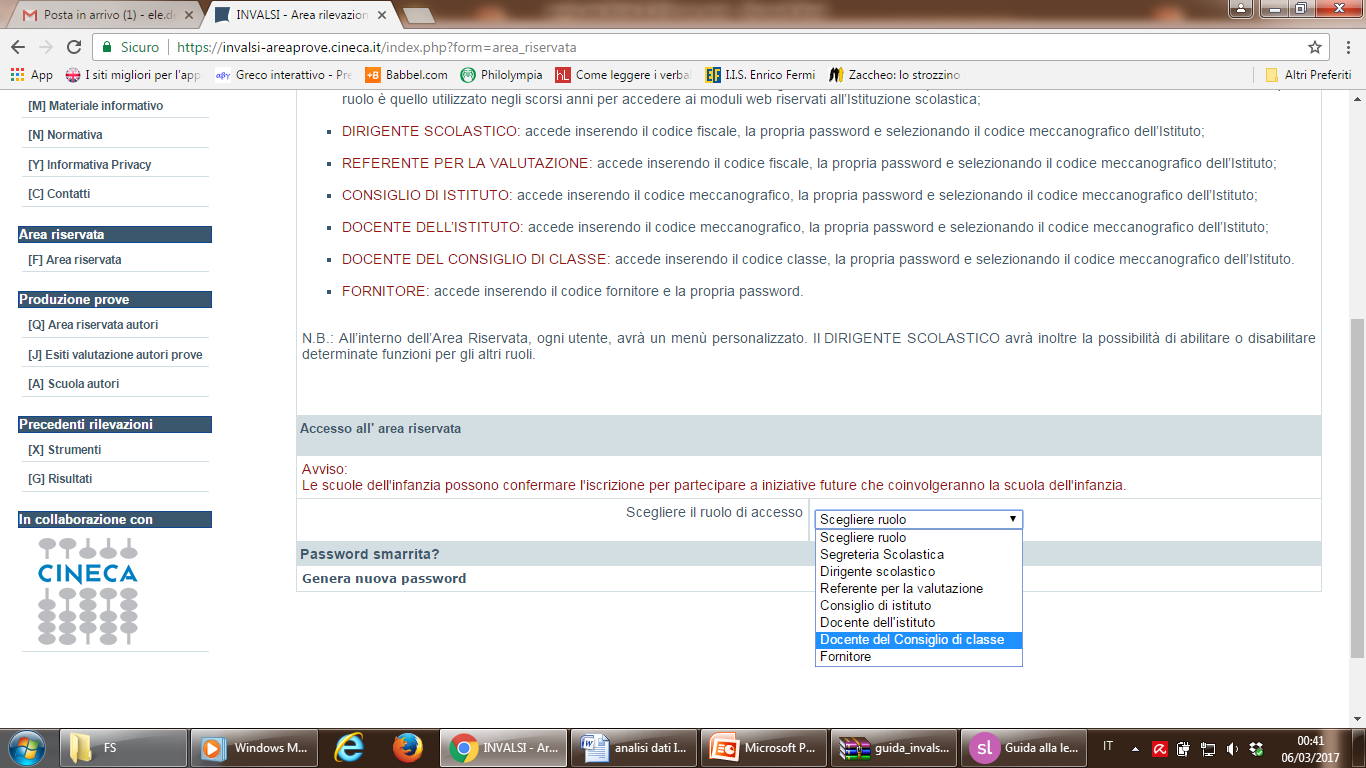 Cheating
Il cheating (letteralmente: barare, imbrogliare) è un fenomeno rilevato attraverso un controllo di tipo statistico sui dati e si riferisce a quei comportamenti “impropri” tenuti nel corso della somministrazione delle prove INVALSI. 

student cheating
teacher cheating
Indice ESCS
Lo status socio-economico e culturale delle famiglie degli studenti è definito sinteticamente dall’indice ESCS (Economic, Social and Cultural Status). 
L’indice ESCS è elaborato sulla base delle informazioni ricavate dal questionario compilato dagli studenti stessi, come la condizione professionale dei genitori, il loro livello di istruzione, le dotazioni e gli strumenti culturali in possesso della famiglia, il numero di libri a disposizione in casa, la possibilità di avere un luogo tranquillo in cui studiare, un computer da utilizzare per lo studio, ecc. 
La “differenza nei risultati rispetto a classi/scuole con background familiare simile” è calcolata rispetto al risultato medio delle 200 classi/scuole con background socio-economico più simile a quello della classe/scuola considerata.